[別紙　表示板の様式]
（表示例）
ご迷惑をおかけします
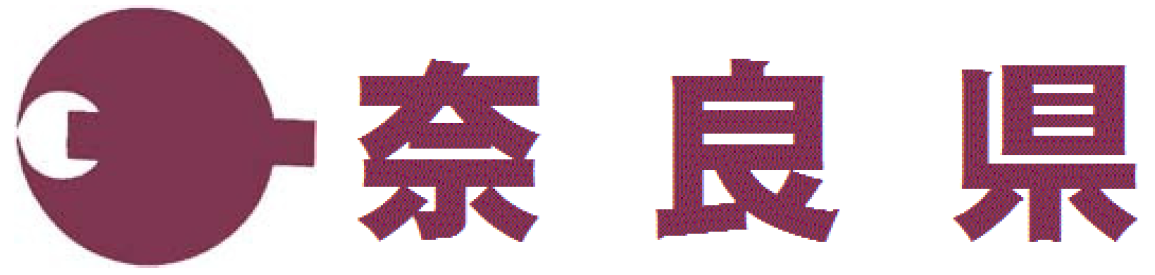 ○○○○○○○○の
　　　　工事をしています
令和○○年○○月○○日まで
第○○－○○号
△△高校△△棟耐震大規模改修工事
発注者　奈良県営繕課
施工者　□□□□株式会社
　会社　　　 ○○○○ｰ○○ｰ○○○○
　現場事務所 ○○○○ｰ○○ｰ○○○○
表示板の様式

①表示板の大きさは、たて約９００ｍｍ×よこ約６００ｍｍ（Ａ１相当）を
  標準とする。
②表示板の表面には耐候性を高める処理を施す。
③県章と県名は蘇芳(すほう)色で表示する。
（県章：昭和43年3月1日奈良県告示536号）
④工事内容をわかりやすく表示する。
⑤工事の終了日、工事番号、工事名を表示する。
⑥発注者は「奈良県営繕課」と表示する。
⑦施工者の会社名と会社と現場事務所の電話番号を表示する。

※表示内容は監督員の確認を受けること。